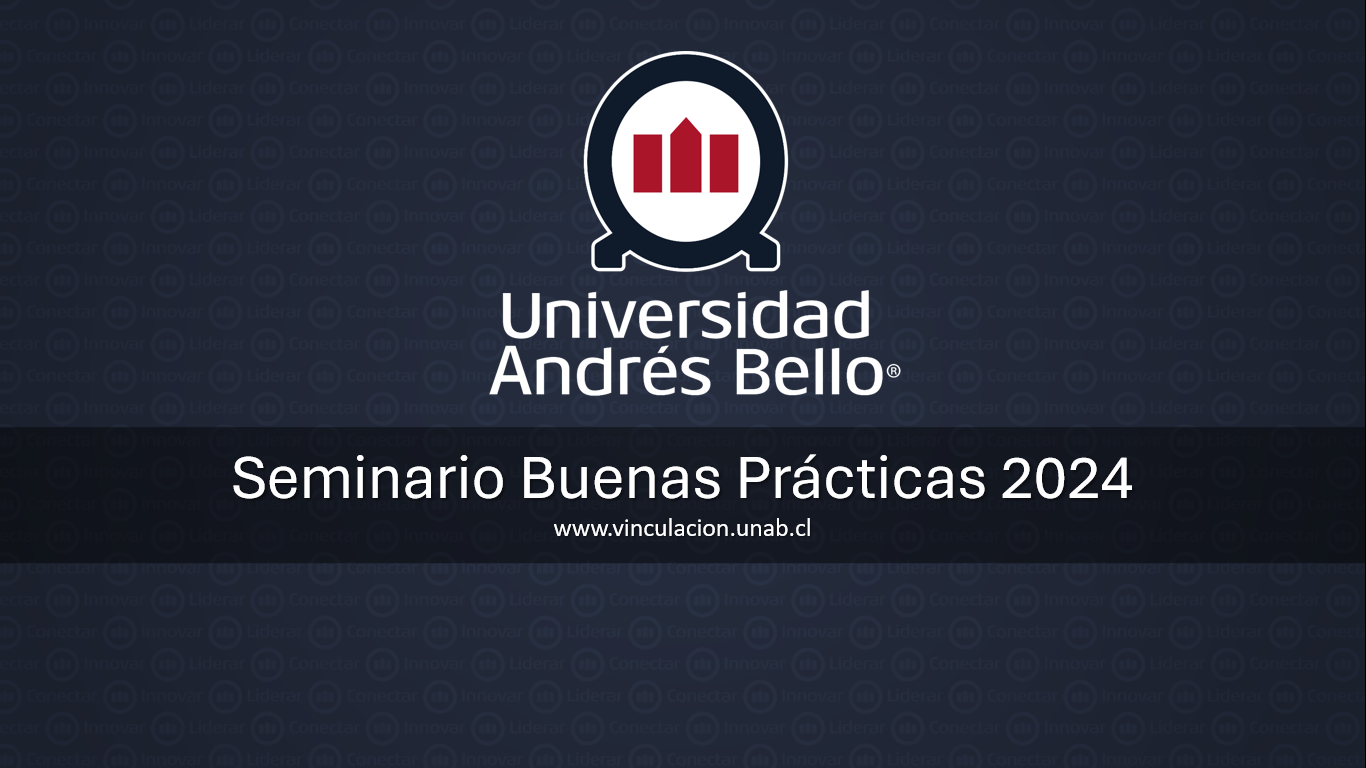 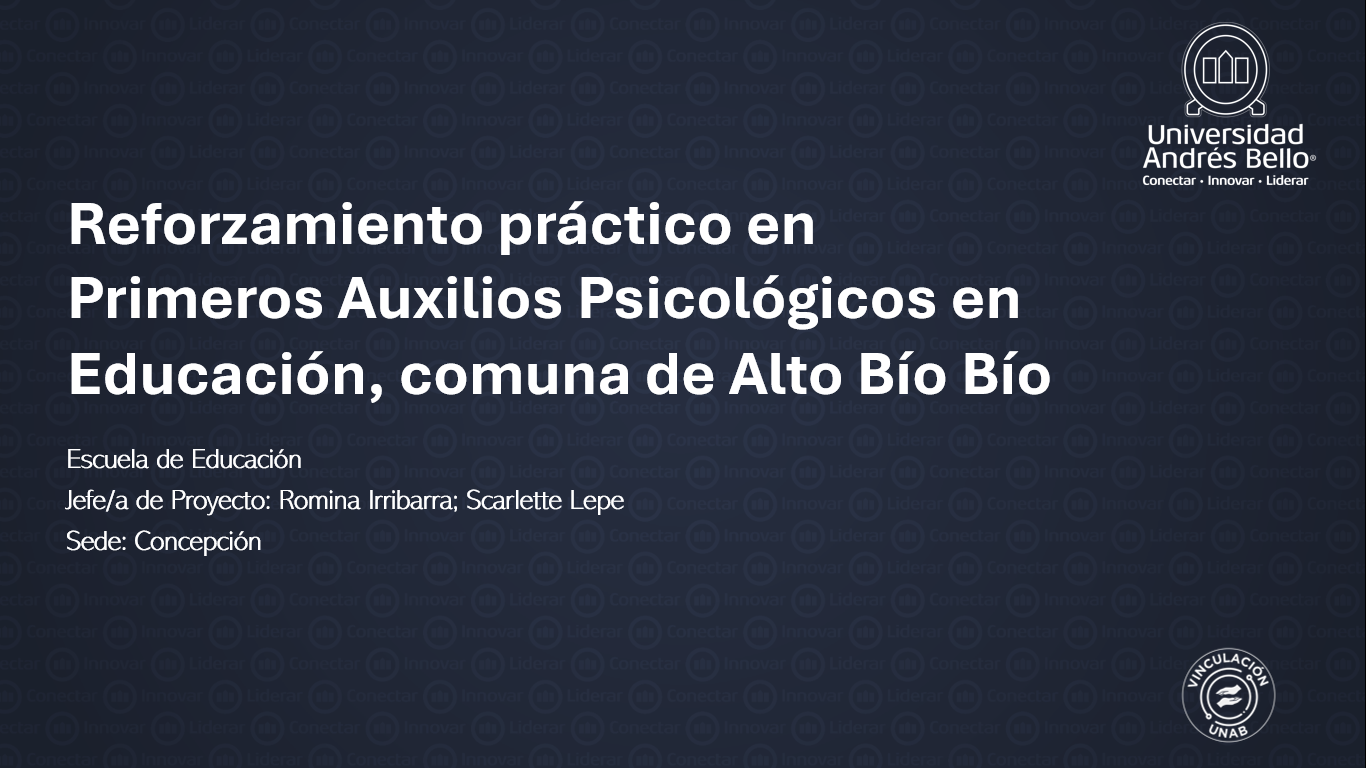 Reforzamiento práctico en Primeros Auxilios Psicológicos en Educación, comuna de Alto Bío Bío
Escuela de Educación 
Jefe/a de Proyecto: Romina Irribarra; Scarlette Lepe
Sede: Concepción
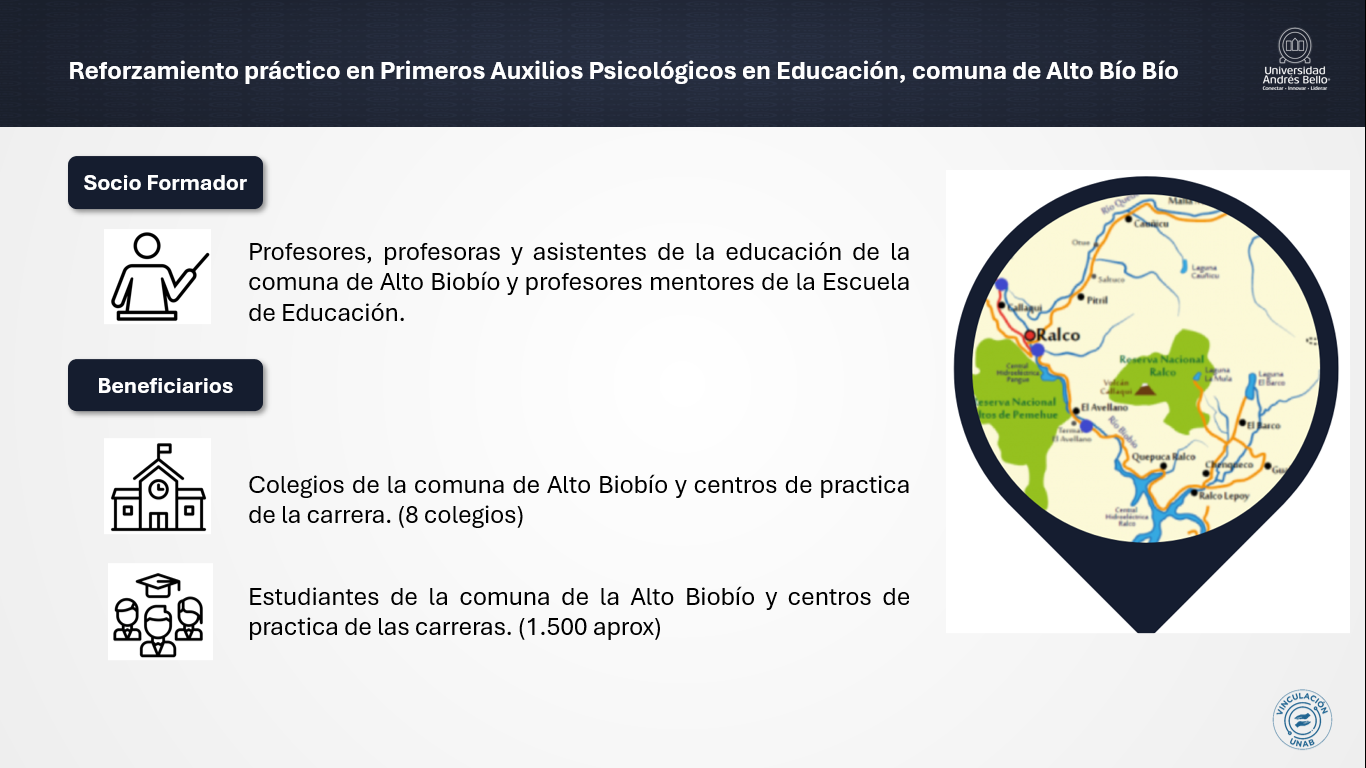 Socio Formador
Beneficiarios
Profesores, profesoras y asistentes de la educación de la comuna de Alto Biobío y profesores mentores de la Escuela de Educación.
Colegios de la comuna de Alto Biobío y centros de practica de la carrera. (8 colegios)
Estudiantes de la comuna de la Alto Biobío y centros de practica de las carreras. (1.500 aprox)
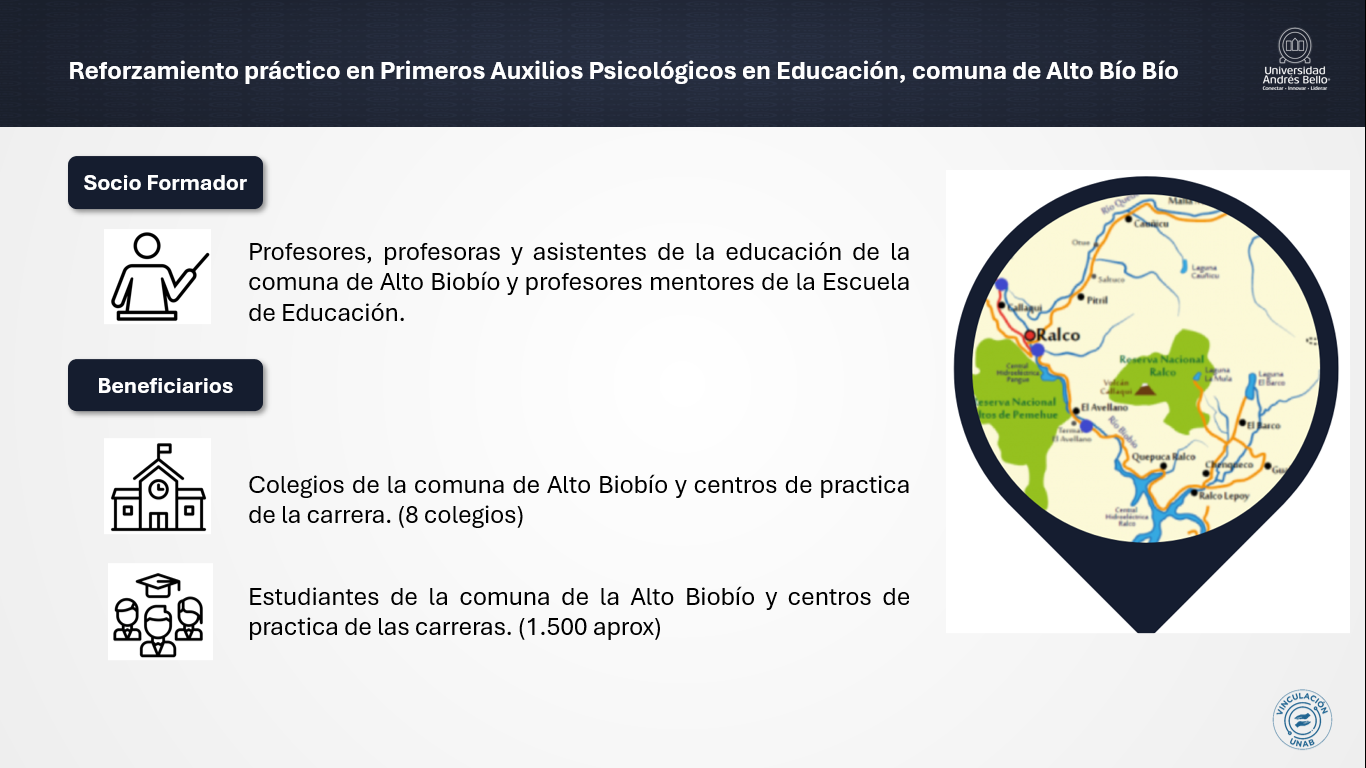 Descripción del proyecto
Reforzamiento práctico en Primeros Auxilios Psicológicos en Educación, comuna de Alto Bío Bío
Diseño y ejecución de una Capacitación en primeros auxilios psicológicos PAP en establecimientos educacionales. 
7 módulos de aprendizaje en PAP, siendo el primero un módulo presencial. 
5 auto instruccional y 1 módulo presencial- práctico.

El objetivo es entregar herramientas de PAP aplicada a la intervención social en contextos de educación escolar, que permitan a profesoras(es) y diversos actores involucrados, contar con conocimientos y habilidades para abordar como primera respuesta situaciones de crisis y/o emergencias relacionadas con situaciones de violencias (agresiones físicas y/o verbales) o descompensación por situación de salud mental (tales como ataques de pánico y ansiedad)
Mayo 2024
UNAB sede concepción
23
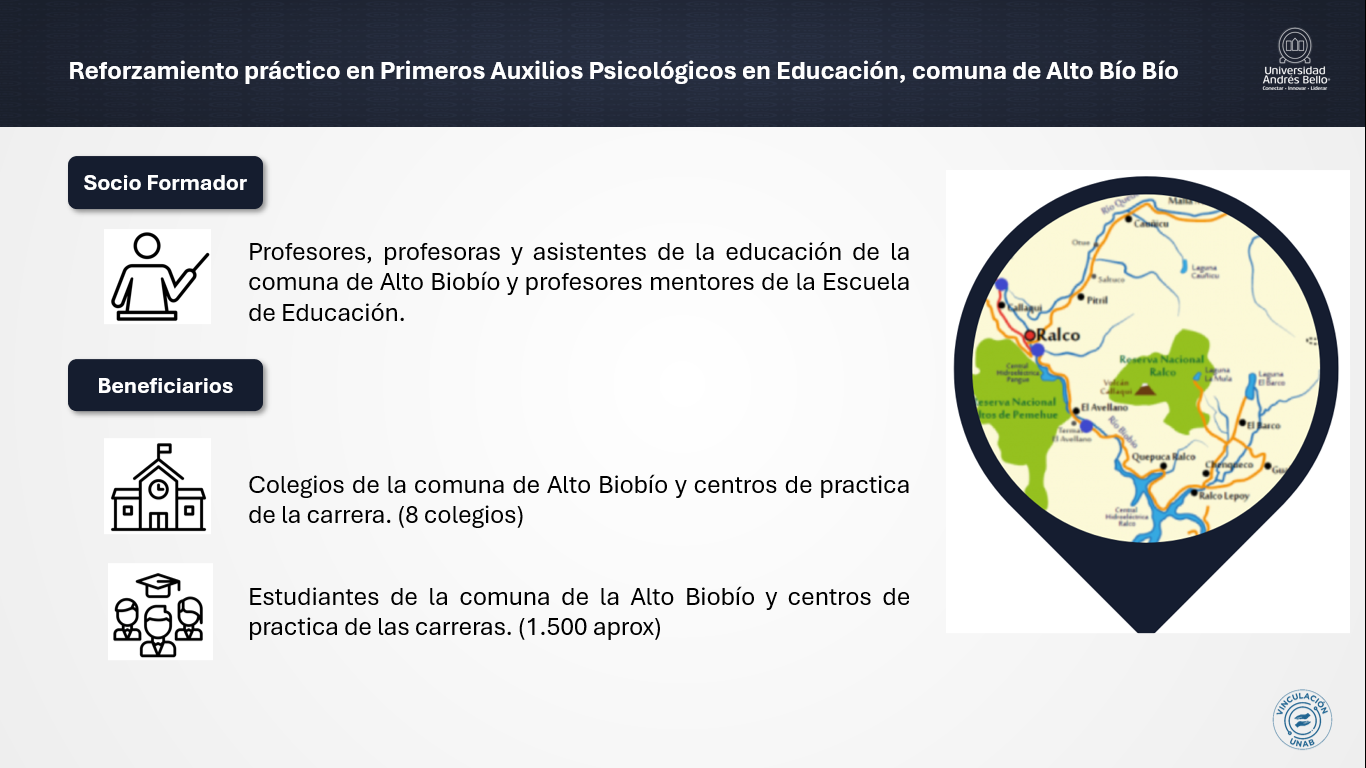 Necesidades
Detectadas
Reforzamiento práctico en Primeros Auxilios Psicológicos en Educación, comuna de Alto Bío Bío
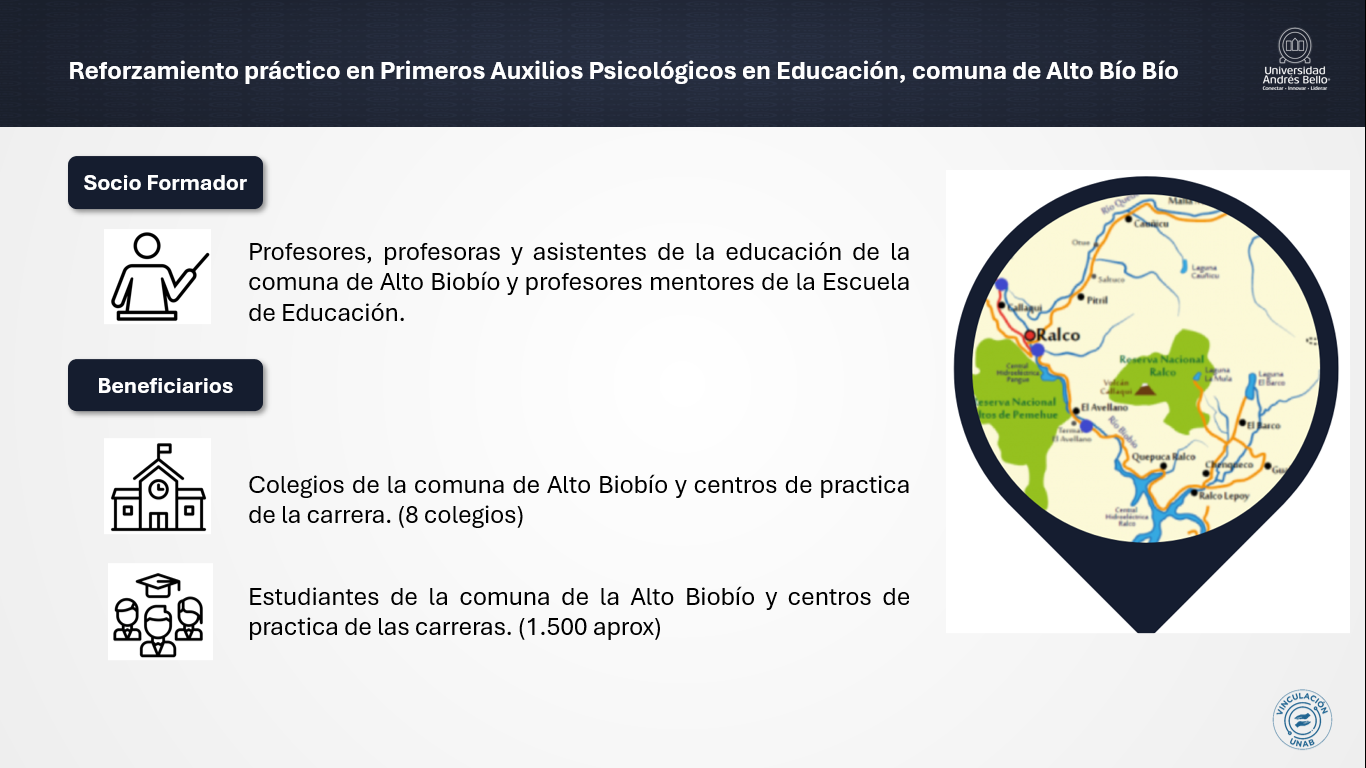 Impacto Interno
Reforzamiento práctico en Primeros Auxilios Psicológicos en Educación, comuna de Alto Bío Bío
Competencias en Primeros Auxilios Psicológicos: Los estudiantes mejoraron significativamente en la aplicación práctica de primeros auxilios psicológicos, lo que les permitió adquirir confianza y competencia en situaciones de crisis.
Desarrollo de Empatía y Bienestar: Se observó un aumento en la empatía y comprensión hacia situaciones emocionales y psicológicas, junto con el aprendizaje de técnicas de autocuidado para manejar el estrés y promover el bienestar personal.
Colaboración Interdisciplinaria: La participación en actividades interdisciplinarias y colaboración con estudiantes de diferentes carreras enriqueció su experiencia educativa y les proporcionó una perspectiva más amplia para trabajar en equipo.
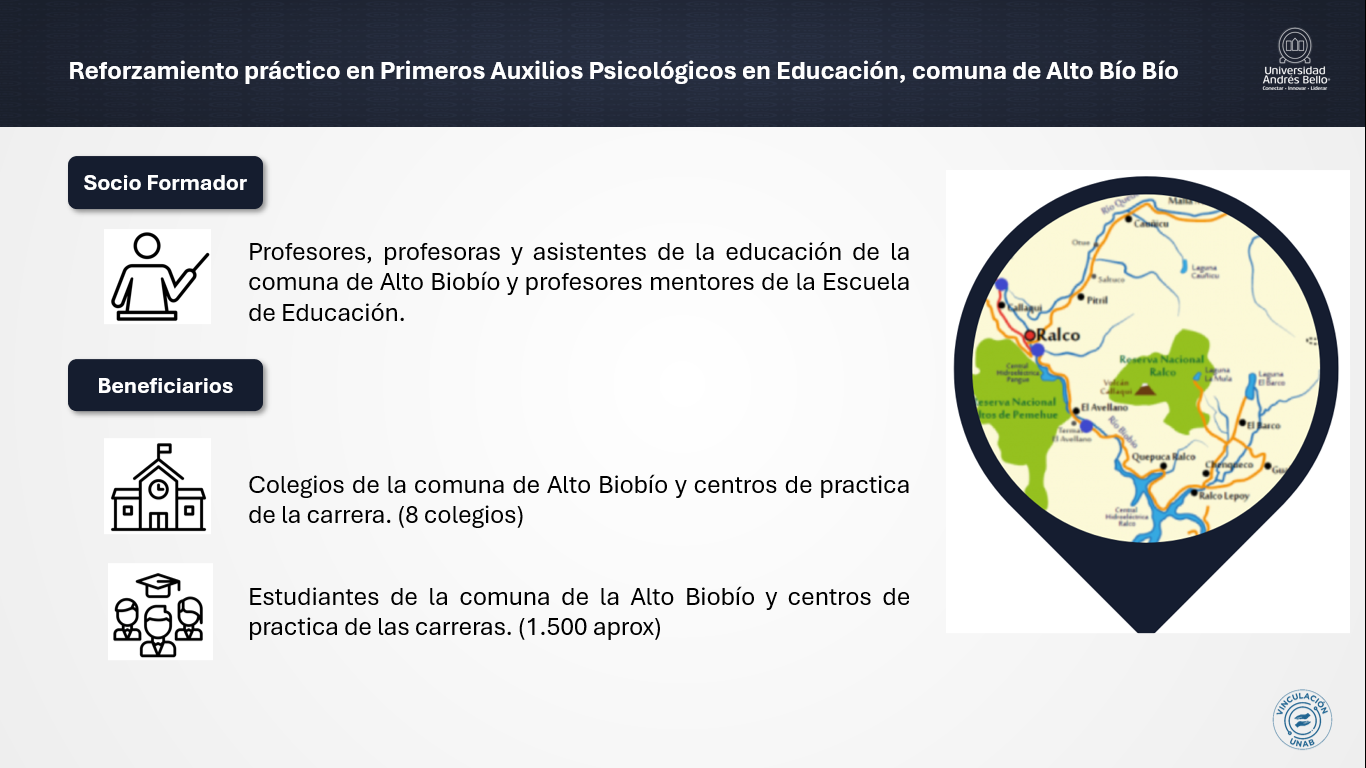 Interdisciplina
Reforzamiento práctico en Primeros Auxilios Psicológicos en Educación, comuna de Alto Bío Bío
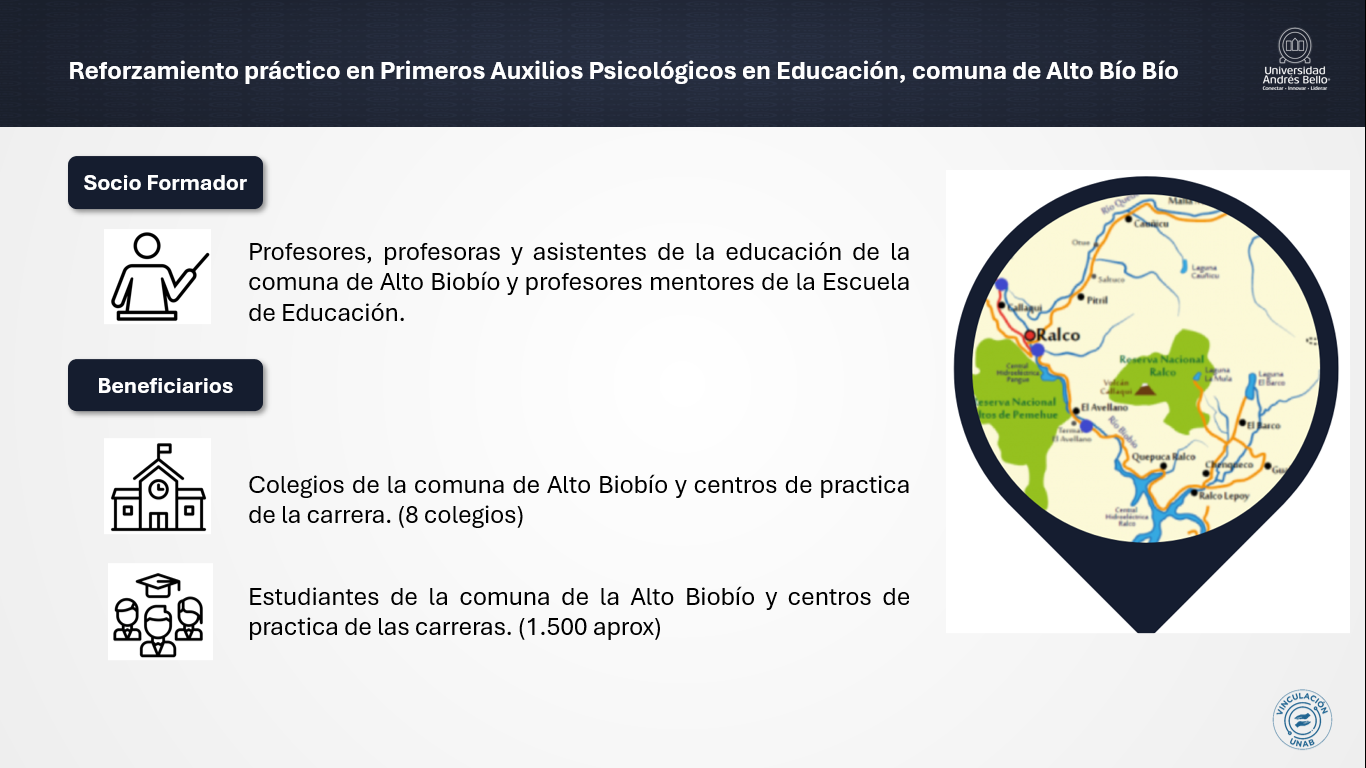 Impacto externo
Reforzamiento práctico en Primeros Auxilios Psicológicos en Educación, comuna de Alto Bío Bío
Del 100% obtienen su certificación ya que cumplen con todos los criterios para esto, entre ellos el participar en el taller práctico presencial.
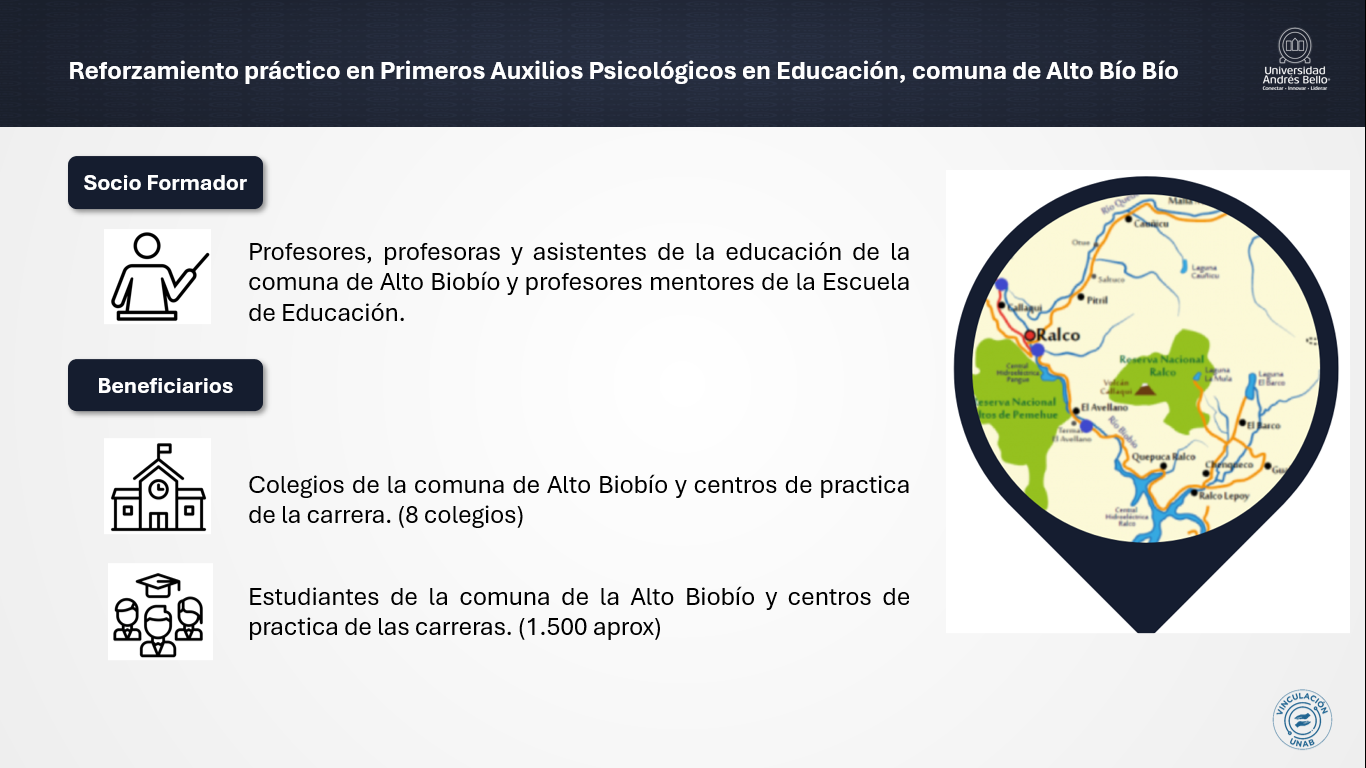 Reforzamiento práctico en Primeros Auxilios Psicológicos en Educación, comuna de Alto Bío Bío
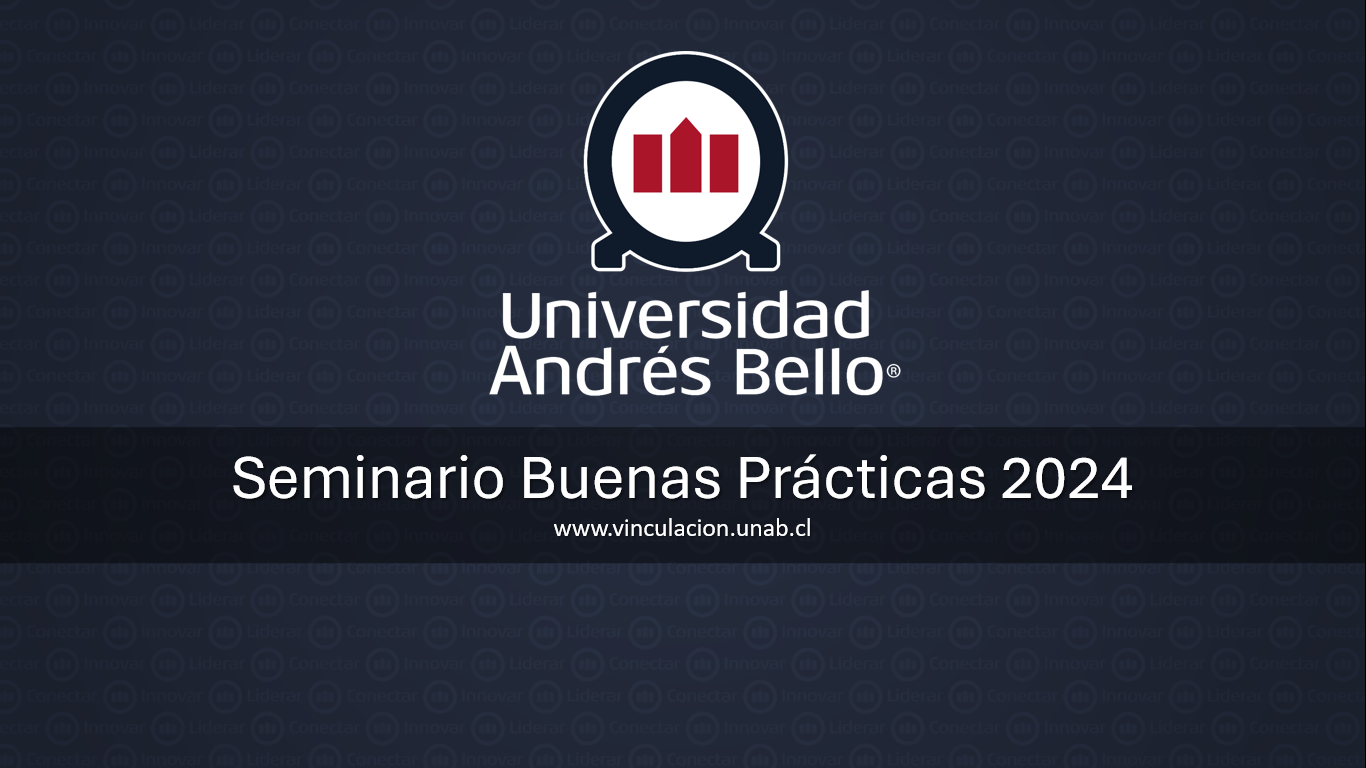